Chapitre 4Diagrammes d’interaction
1
Diagramme de séquences
Introduction
Les diagramme d’interaction représente les communications avec le logiciel et au sein du logiciel.  On distingue deux types de diagrammes d’interaction.
Diagramme de séquence 
Représentation temporelle des interactions entre les objets 
Chronologie des messages échangés entre les objets et avec les acteurs
Diagramme de communication 
Représentation spatiale des objets et de leurs interactions
Diagramme d'objet dont les associations sont étiquetées par les messages envoyés
2
Diagramme de séquences
Introduction
Les deux diagrammes sont équivalents en phase de conception: Description du lien entre cas d'utilisation et diagramme de classes.
Exemple : À partir d'un diagramme de classes et d'un cas d'utilisation.


Diagramme de séquence



Diagramme de communication
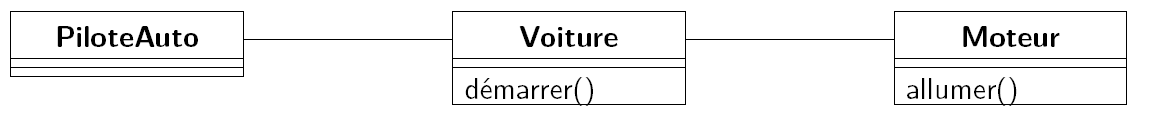 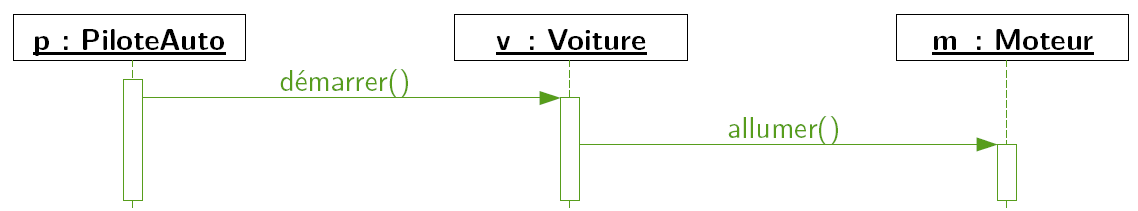 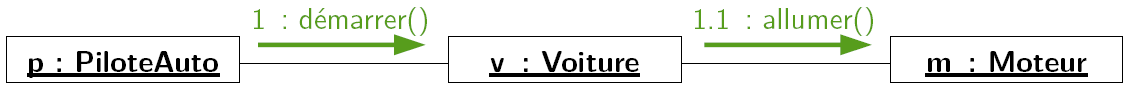 3
Diagramme de séquences
2. Diagramme de séquences
Les diagrammes de séquences permettent de décrire COMMENT les  éléments du système interagissent entre eux et avec les acteurs.   
Montrent les interactions entre objets selon un point de vue temporel
Description de scénarios types et des exceptions
Deux utilisations principales :
Documentation des CU (point de vue Fonctionnel)
Représentation précise des interactions (point de vue Dynamique). identification des messages, des envois, réceptions, etc.
4
Diagramme de séquences
Concepts principaux :
Les participants (le plus souvent des objets)
Une ligne de vie : représente un participant à une interaction (objet ou acteur).
Des zones d’activation
Les messages :
L’opération et éventuellement ses paramètres
Éventuellement son résultat
Des Fragments combinés
Alt : conditionnelle
Loop : boucle
Ref : référence a un autre diagramme de séquence (=appel de fonction)
Etc.
5
Diagramme de séquences
Lignes de vie
Une ligne de vie se représente par un rectangle, auquel est accroché une ligne verticale pointillée, contenant une étiquette dont la syntaxe est :
[<nom_objet>] : [<Nom_de_classe>]
Au moins un des deux noms doit être spécifié dans l’étiquette, les deux points ( :) sont, quand à eux, obligatoire.
P1: Classe1
P2:
: Classe3
6
Diagramme de séquences
Messages
Un message définit une communication particulière entre des lignes de vie. l'envoi d'un signal ; l'invocation d'une opération ; la création ou la destruction d'une instance.
Types de messages:
Message synchrone : Émetteur bloqué en attente du retour
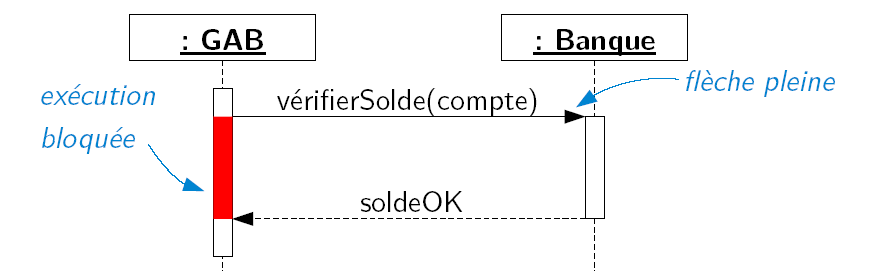 7
Diagramme de séquences
Types de messages
Message asynchrone : Émetteur non bloqué, continue son exécution





Message de retour: On peut associer aux messages d’appel de méthode un message de retour (en pointillés) marquant la reprise du contrôle par l’objet émetteur du message synchrone.
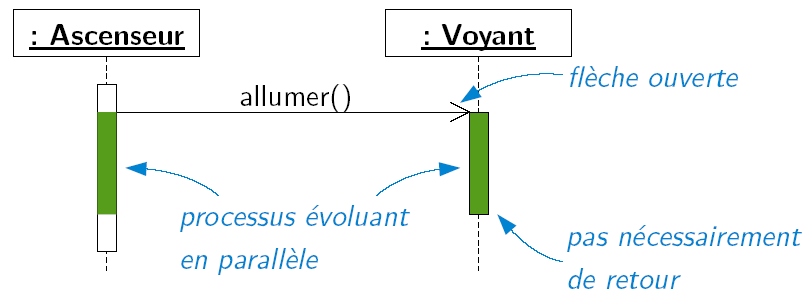 8
Diagramme de séquences
Types de messages
Message synchrone et diagramme de classe.
Les messages synchrones correspondent le plus souvent à une opération :
A l’invocation, le flux contrôle passe de l’émetteur au récepteur
L’émetteur attend la fin de l’exécution, et reprend après le retour
Les méthodes correspondant aux messages synchrones doivent être définies dans un diagramme de classes.
Les méthodes sont définies dans la classe du récepteur, et pas de l’émetteur du message.
9
Diagramme de séquences
Types de messages
Echange de messages et code Java
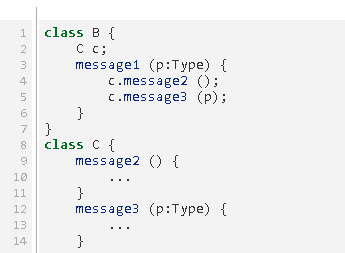 10
Diagramme de séquences
Types de messages
Message asynchrones et diagramme de classe.
Messages et diagramme de classe
Les messages asynchrones correspondent à des signaux dans le diagramme de classes.
Les signaux sont des objets dont la classe est stéréotypée << signal >> et dont les attributs (porteurs d’information) correspondent aux paramètres du message.
11
Diagramme de séquences
Types de messages
Création et destruction d'objet: Un message peut entraîner la création ou la destruction d’objets
La création d’un objet est matérialisée par une flèche qui pointe sur le sommet d’une ligne de vie (On peut aussi utiliser un message asynchrone ordinaire portant le nom «create»).
La destruction d’un objet est matérialisée par une croix qui marque la fin de la ligne de vie de l’objet.
12
Diagramme de séquences
Types de messages
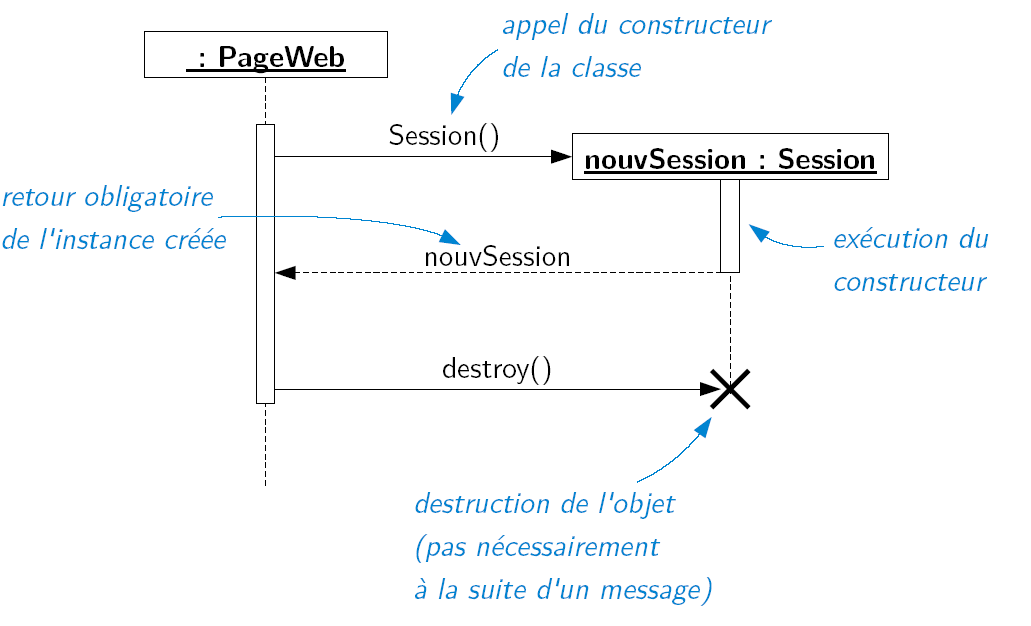 13
Diagramme de séquences
Types de messages
Message réflexif: Un objet peut s’envoyer des messages
 appel à une autre méthode de l’objet.
 appel récursif
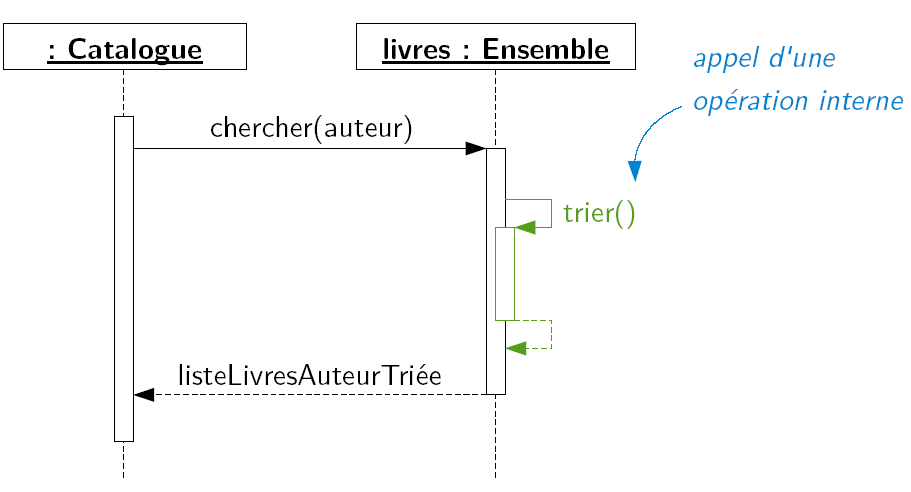 14
Diagramme de séquences
Fragments combinés
Un fragment combiné permet de décomposer une interaction complexe en fragments suffisamment simples pour être compris.
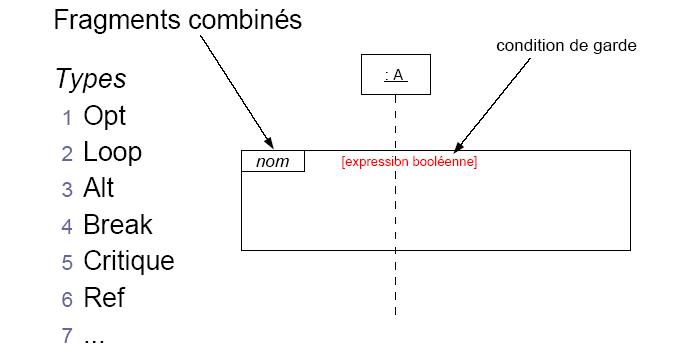 15
Diagramme de séquences
Fragments combinés
Opt: fragment parcouru si une condition est vérifié
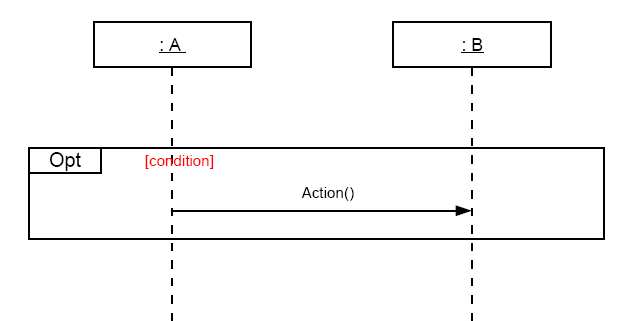 16
Diagramme de séquences
Fragments combinés
Alt: équivalent à la structure « si …alors….sinon »
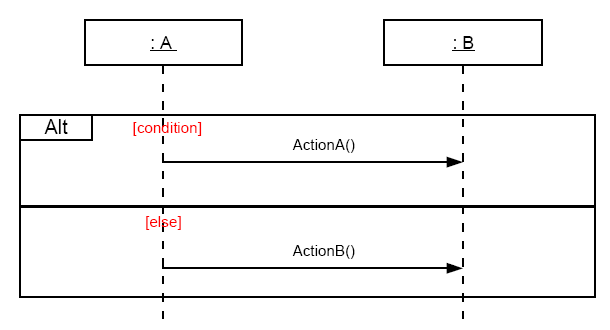 17
Diagramme de séquences
Fragments combinés
Alt: exemple
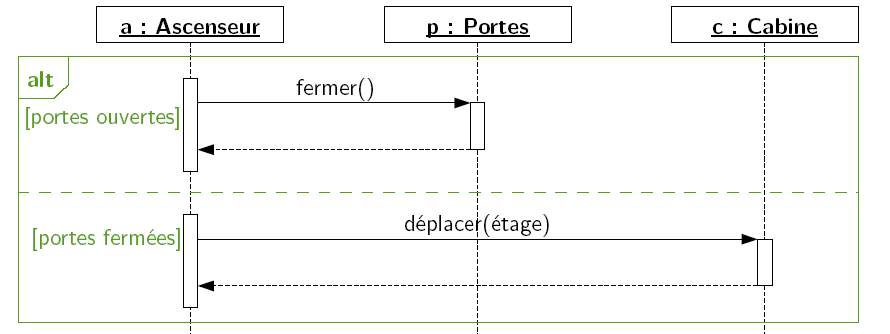 18
Diagramme de séquences
Fragments combinés
Loop. Répétition du fragment tant que  la condition est vérifiée
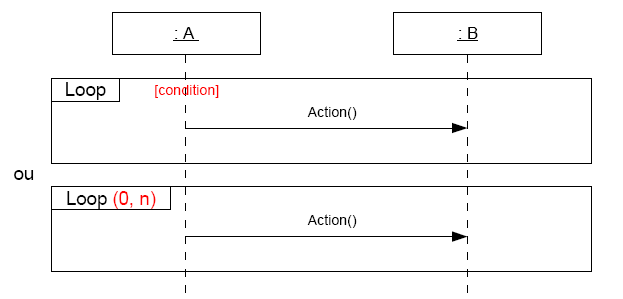 19
Diagramme de séquences
Fragments combinés
Loop. Exemple
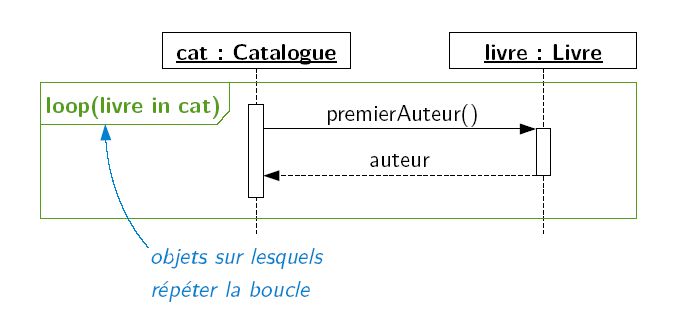 20
Diagramme de séquences
Fragments combinés
Exemple
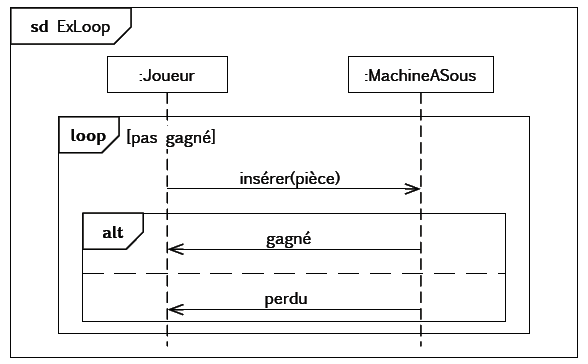 21
Diagramme de séquences
Fragments combinés
Ref: référence à une autre diagramme de séquences  équivalent  à l’appel de fonctions
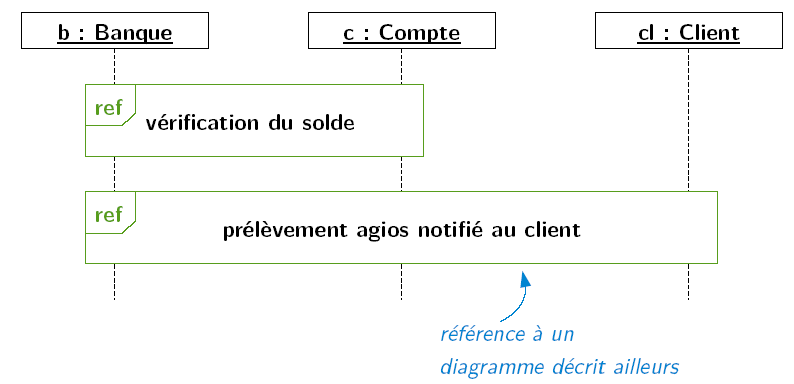 22
Diagramme de séquences
Utilisation des diagrammes de séquence
Les diagrammes de séquences sont principalement utilisés pour :
Documenter des cas d’utilisation. Dans ce cas, un acteur est toujours présent.
Définir des opérations. Dans ce cas, on initie souvent le diagramme par un message trouvé et on est particulièrement rigoureux dans la définition des éléments du modèle.
23